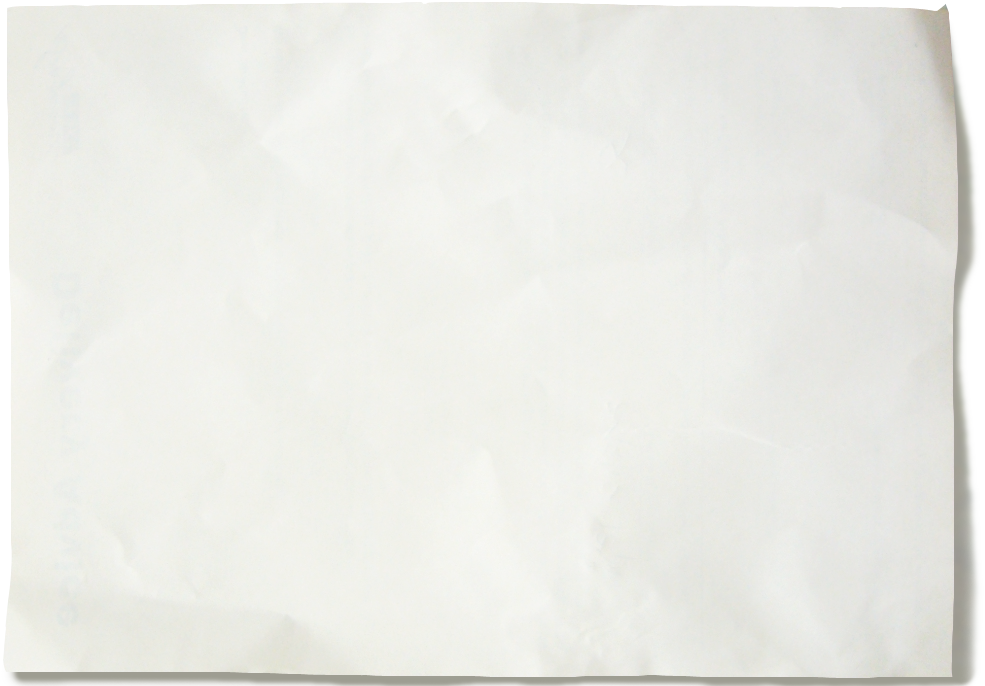 Paper SimulationsofDigital Games
Stone Librande
Lead Designer, Riot Games
Take a digital game…
…remove the controller…
…remove the controller…
…the sound and music…
…the sound and music…
…and the graphics
…and the graphics
What’s left?
Paper Simulation
Simulate a video game using only pencils, index cards and dice.
Use it as a tool to help understand the game’s fundamental design principles.
Don’t sweat the details.
Example Game
Tony Hawk’s Pro Skater
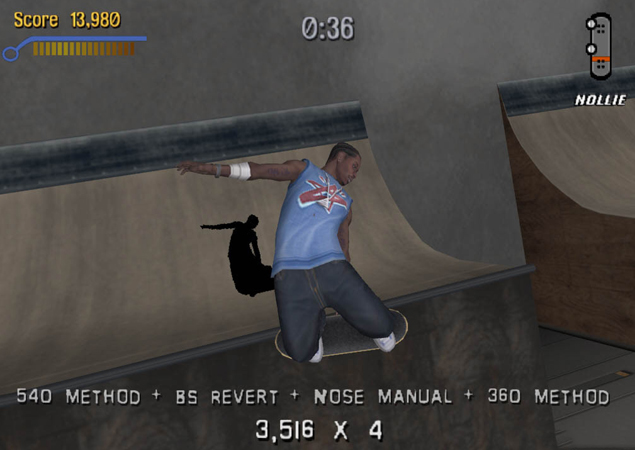 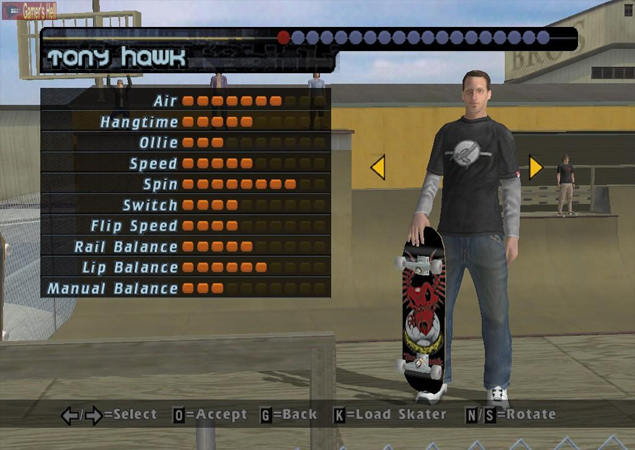 Example Game
Tony Hawk’s Pro Skater
Asteroids
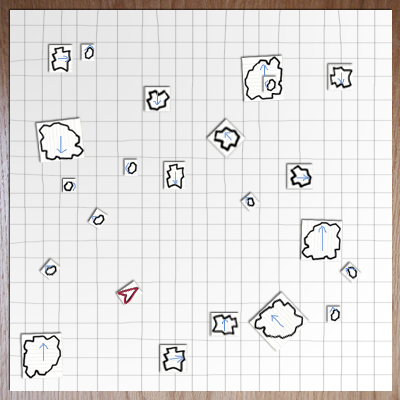 Asteroids
Warcraft
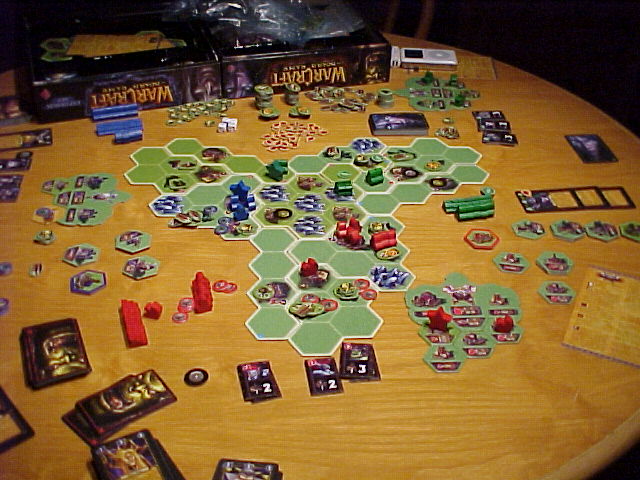 The Board Game
Warcraft
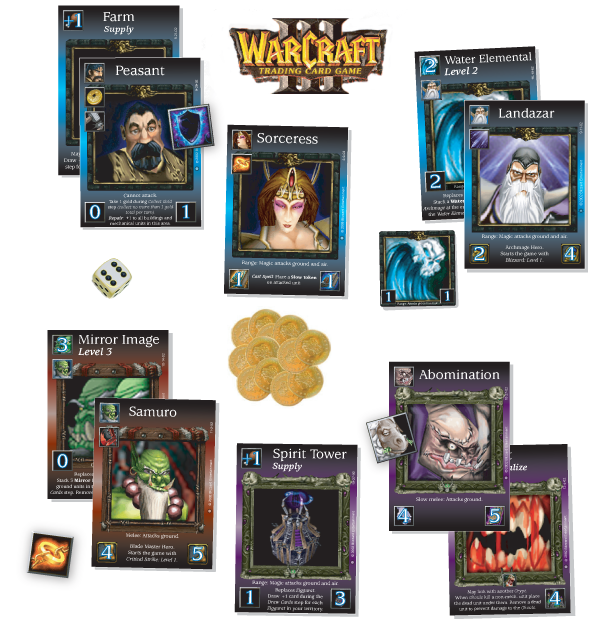 The Card Game
[Speaker Notes: Warcraft card game
Headhunter example]
Warcraft
The Card Game
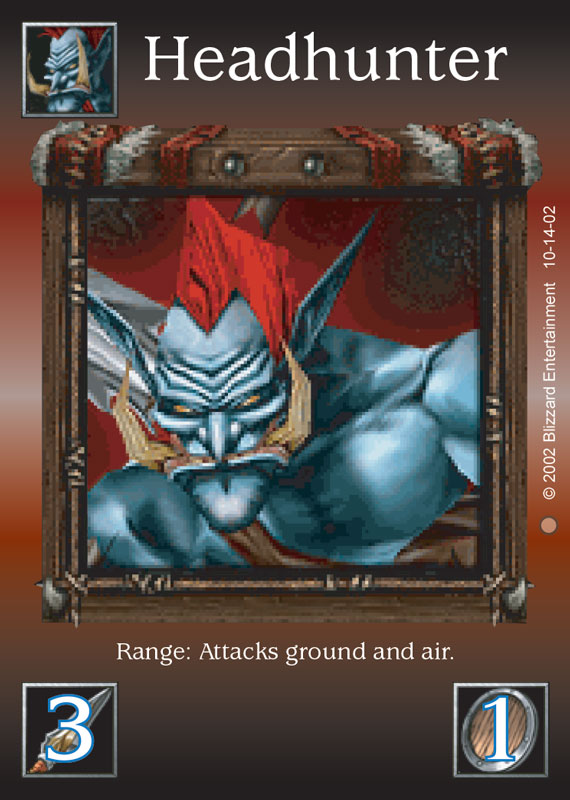 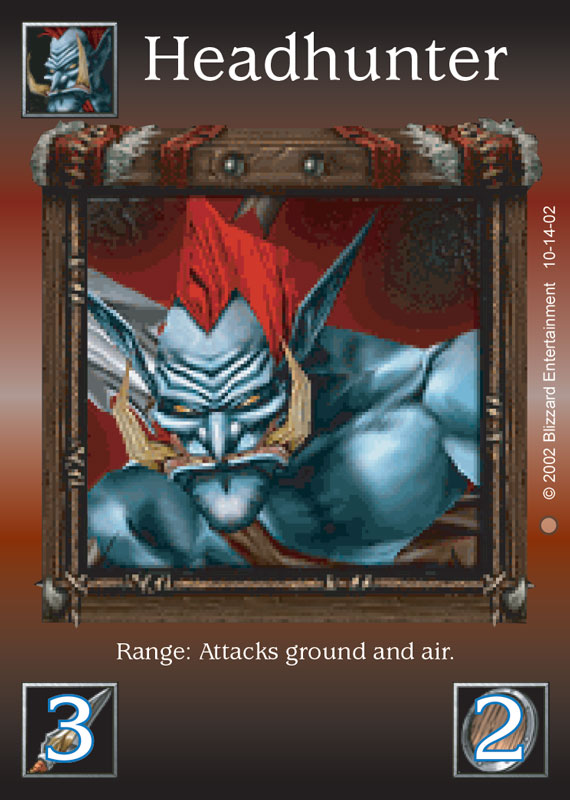 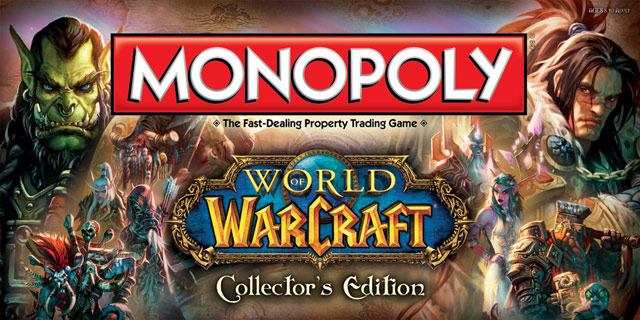 [Speaker Notes: Diablo card game
Kill monsters, get treasure, buy better stuff, kill bigger monsters, get bigger treasures…]
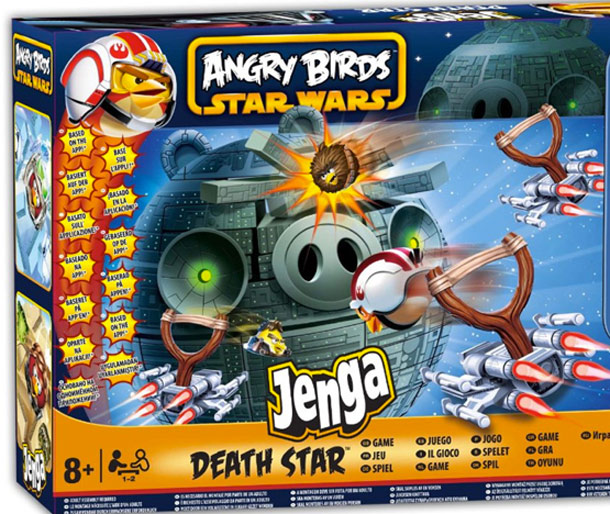 Civilization
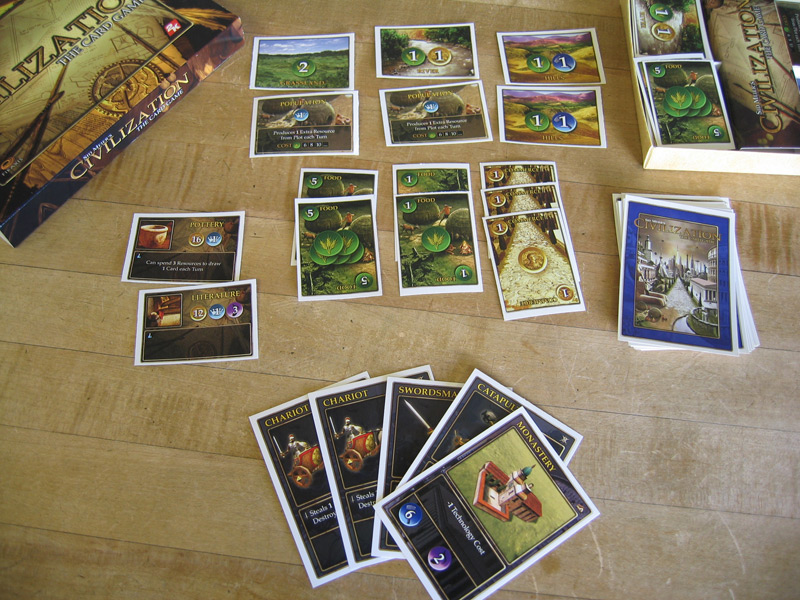 The Card Game
Exercise
Select a digital game
Make a paper prototype
What aesthetics survive the change in medium?
Brainstorm
Name some games to “unplug”
Break into small groups
First Steps
Write down three emotions you feel when playing the game. 
Pick one of the three to try to capture with your prototype. 
Write down your choice and put it in the middle of your table.
Build a Paper Version
What to do:
Focus on the one emotion you picked.
Identify the game actions that create that feeling
Build a Paper Version
What not to do:
Don’t sweat the details
Don’t try to duplicate the whole game
Don’t focus on simulating computer functions
Don’t make a board!
Alpha Deadline at 12:00
Try to have something playable quickly!
Iterate!
Lunch
Read about electives on gdc.8kindsoffun.com  or tinyurl.com/gdc-mda

Continue work at 1:30
Beta Test at 1:45
Make sure your rules are written down.
Beta Test
Send two testers to other tables.  
Test until 2:05
Discussion
2:30
Using Paper Prototypes
Good for understanding existing games.
Use these techniques for games in progress.
Process is quick and cheap.
You don’t need programmers or artists.
Using Paper Prototypes
Can’t replace actual gameplay testing.
Can give you a head start and keep you focused.
Creates a vocabulary to use when discussing your game.
Can be used as a tool to educate other team members. Have them play, too!
Mechanics
Dynamics
Aesthetics
The MDA Framework
Understanding Aesthetics
We need to get past words like “fun” and “gameplay.”

What kinds of “fun” are there?
Eight Kinds of “Fun”
Eight Kinds of “Fun”
Sensation
Game as sensory experience.
Eight Kinds of “Fun”
Sensation
Fantasy
Game as make-believe
Eight Kinds of “Fun”
Sensation
Fantasy
Narrative
Game as unfolding story
Eight Kinds of “Fun”
Sensation
Fantasy
Narrative
Challenge
Game as obstacle course
Eight Kinds of “Fun”
Sensation
Fantasy
Narrative
Challenge
Fellowship
Game as social framework
Eight Kinds of “Fun”
Sensation
Fantasy
Narrative
Challenge
Fellowship
Discovery
Game as uncharted territory
Eight Kinds of “Fun”
Sensation
Fantasy
Narrative
Challenge
Fellowship
Discovery
Expression
Game as soap box
Eight Kinds of “Fun”
Sensation
Fantasy
Narrative
Challenge
Fellowship
Discovery
Expression
Submission
Game as mindless pastime
Clarifying Our Aesthetics
Charades is “fun”

Team Fortress is “fun”


Final Fantasy is “fun”
Clarifying Our Aesthetics
Charades is
Fellowship, Expression, Challenge
Team Fortress is
Competition, Schadenfreude, Challenge, Sensation, Fantasy
Final Fantasy is
Fantasy, Narrative, Expression, Discovery, Challenge, Masochism
Each game pursues multiple aesthetics.  No Grand Unified Theory.
More on Aesthetics
Check out: Extra Credits – Aesthetics of Play
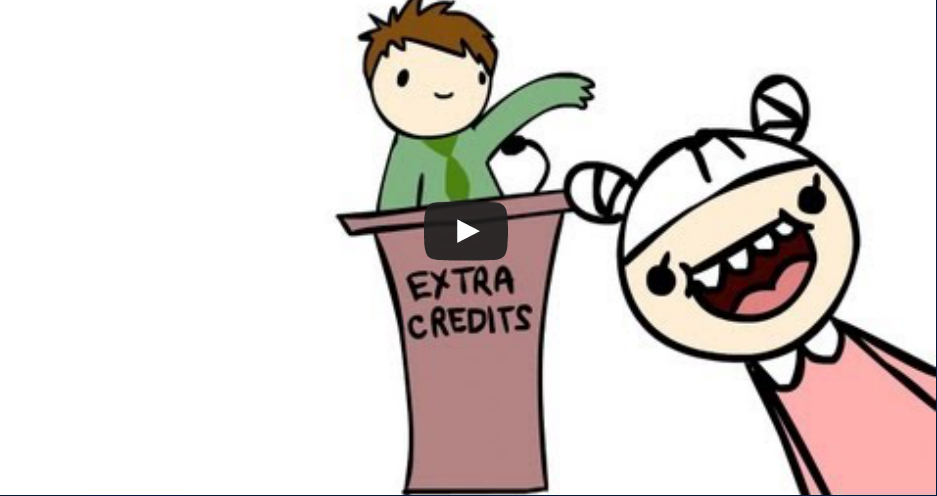 See Also: Nicole Lazzaro
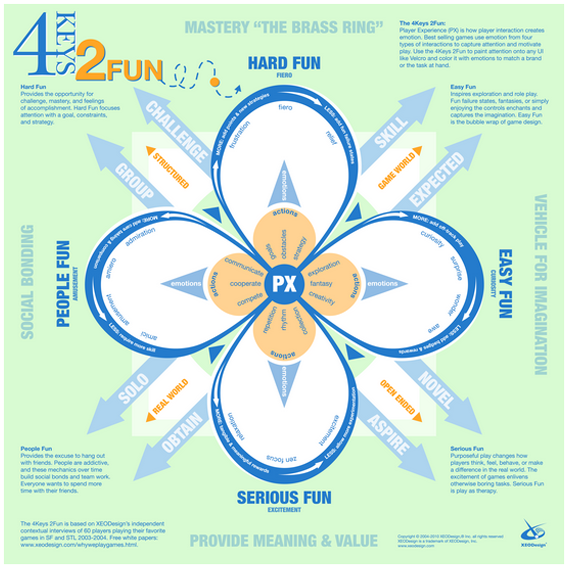 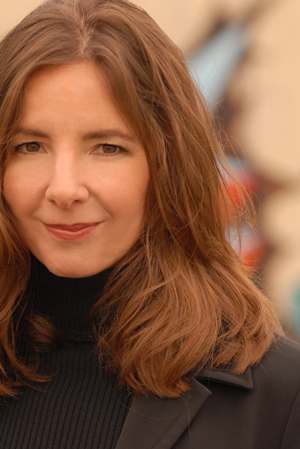 See Also: Jason VandenBerghe
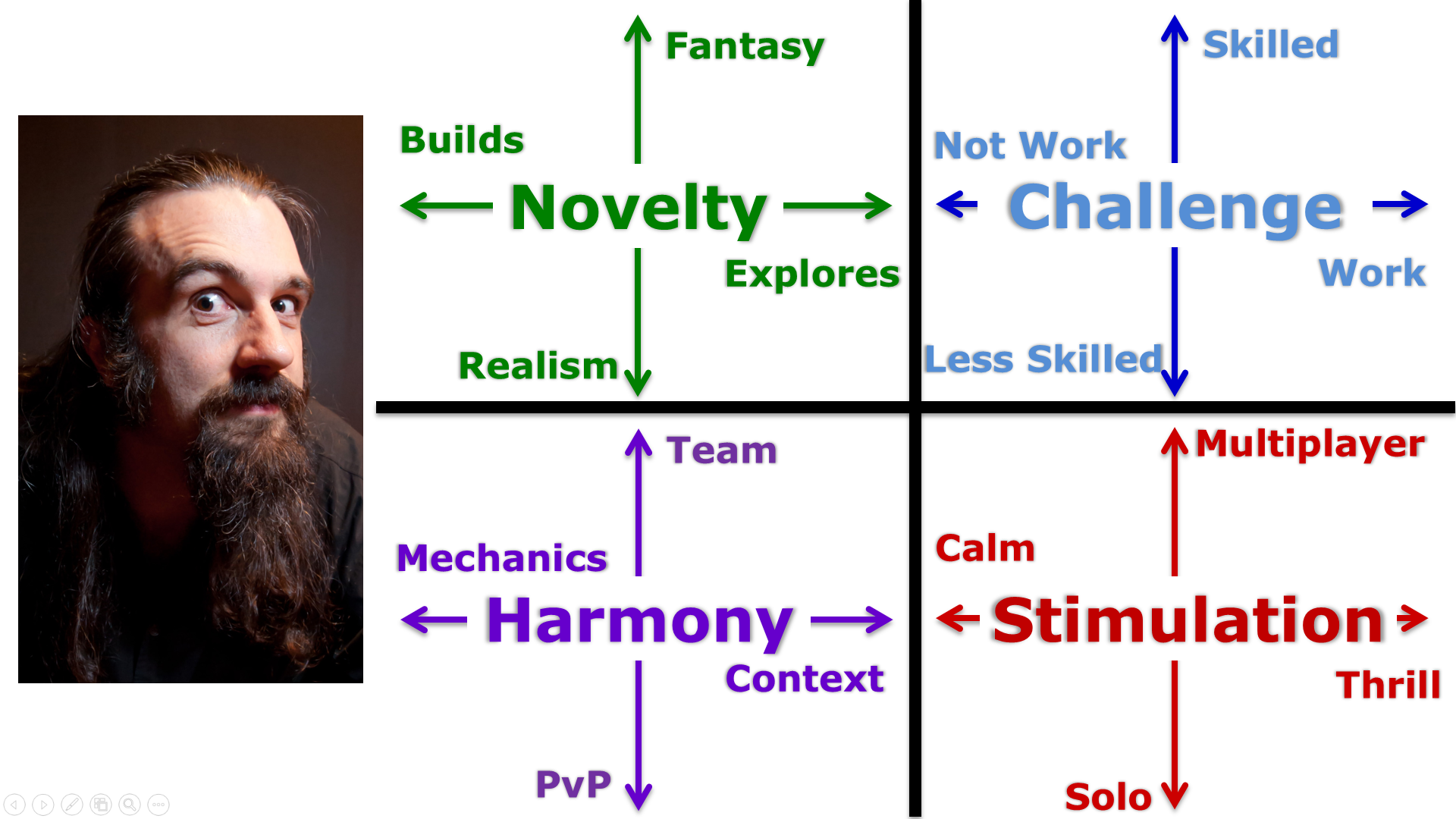 See Also: Quantic Foundry
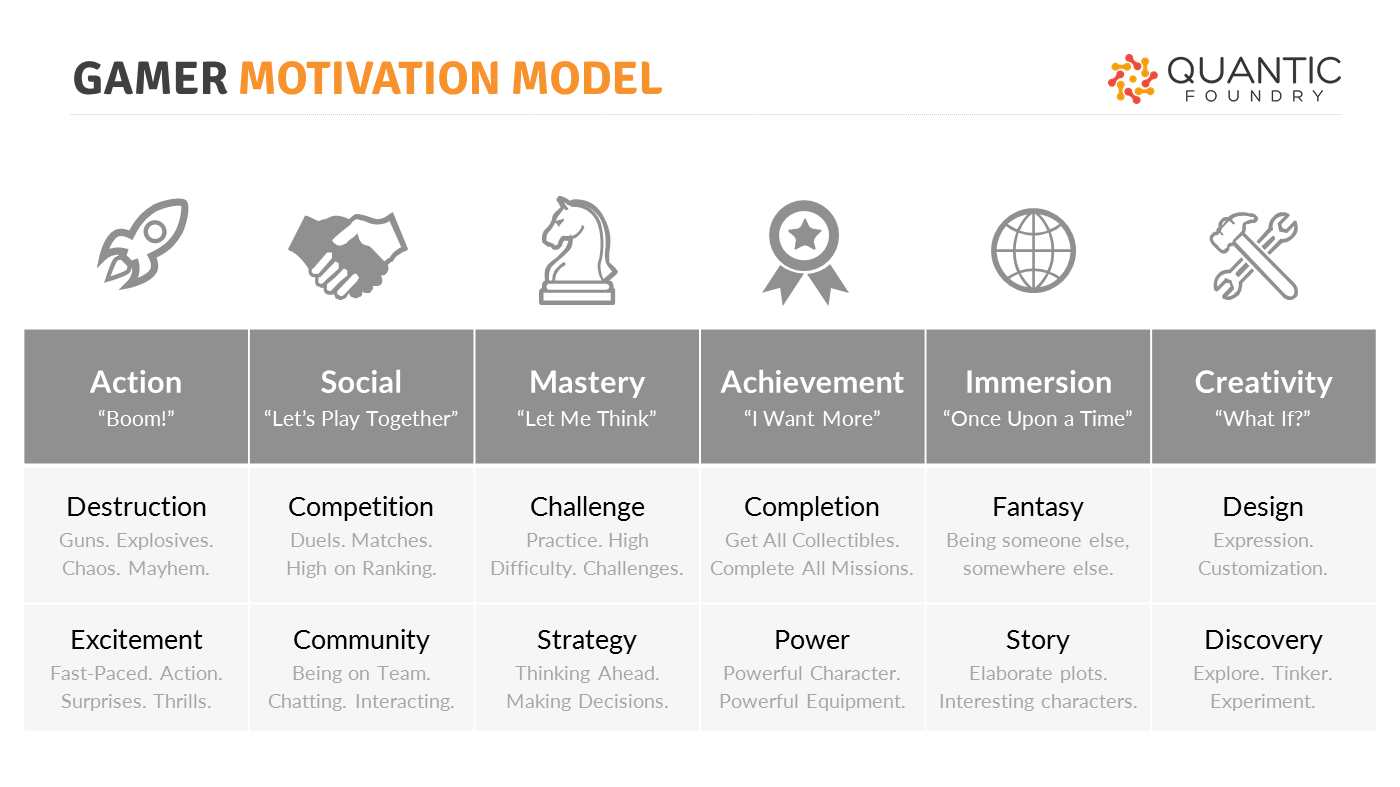 Clarifying Our Goals
As designers, we can choose certain aesthetics as goals for our game design.

We need more than a one-word definition of our goals.
A Few Words on Dynamics
We can use abstract models to explain and predict game behaviors.
Example: The “Scourge Factor”
Is Someone 
Winning?
Game
Team Attack!
Let’s gang up!
Model: Feedback Loop
Measure
STATE
Act
Decide
These Models are Well Understood
Room
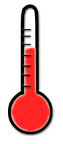 Thermometer
Heater
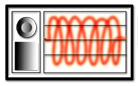 Too Cold
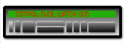 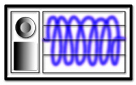 Controller
Too Hot
Cooler
An Ideal Thermostat
Short BreakElectives Start at 3:05